Vyrob si veľkonočný košíček
Vypracovala: Mgr.Mihaliková Anna
Spojená škola Ul. J.Kollára 3 Nové Mesto nad Váhom
Budeš potrebovať :
1 papierový tanierik
1 farebný zelený papier
Lepidlo
 bavlnky
Obkresli si podľa tanierika kruh zo zeleného papiera a vystrihni ho
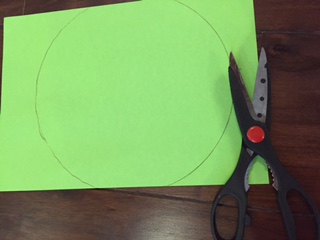 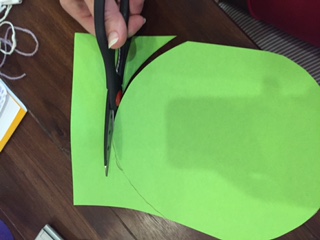 Následne nastrihni celý kruh po okraji do hĺbky asi 2cm
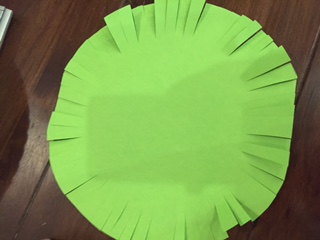 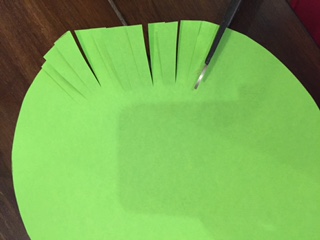 Tanierik si otočíme na opačnú stranu a natrieme ho lepidlom
Na natretý tanierik prilepíme vystrihnutý kruh
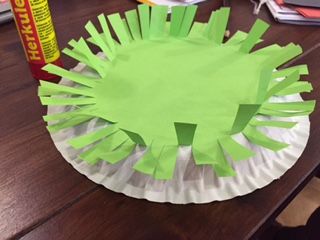 Teraz si vezmeme bavlnku a striedavo navliekame pomedzi nastrihnuté okraje kruhu
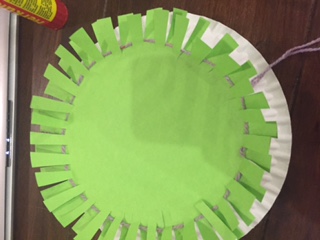 Postupne navliekame ďalšie bavlnky
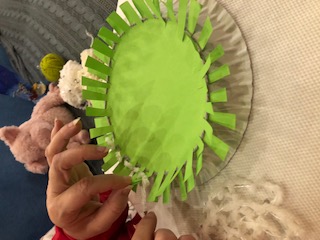 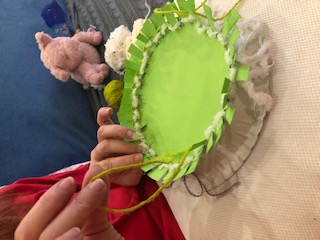 Ja som navliekla štyri rôzne bavlnky, ale je na Vás koľko bavlniek a akej farby si navlečiete.
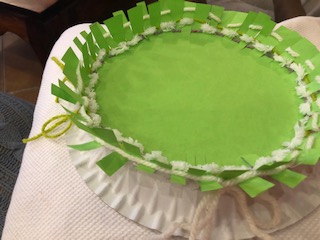 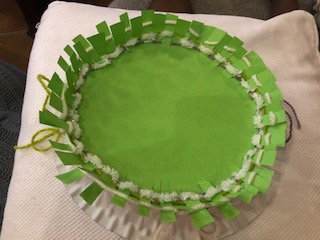 Pridáme už len rôzne vajíčka
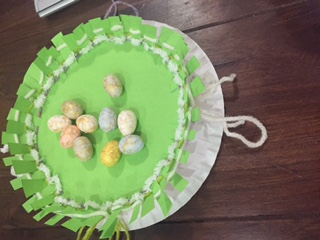 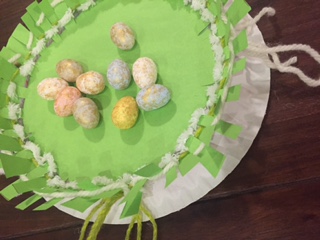 Prajem Vám všetkým veselú a v zdraví prežitú Veľkú noc!!!